Figure 6. Lever training in animals with pDMS DA depletion and sham controls. Mean lever presses per minute averaged ...
Cereb Cortex, Volume 20, Issue 4, April 2010, Pages 873–883, https://doi.org/10.1093/cercor/bhp151
The content of this slide may be subject to copyright: please see the slide notes for details.
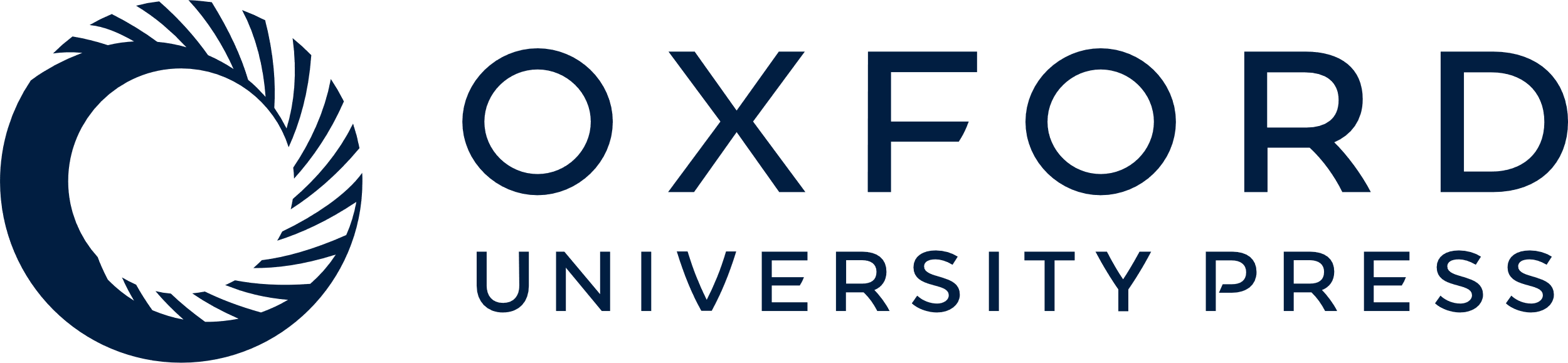 [Speaker Notes: Figure 6. Lever training in animals with pDMS DA depletion and sham controls. Mean lever presses per minute averaged for both actions. Ratio schedules increased across training days as follows: Day 1 = CRF, Days 2–5 = RR-5, Days 6–8 = RR-10, Days 9–11 = RR-20. Lever-press rates in animals with pDMS DA depletion and in sham controls did not differ significantly.


Unless provided in the caption above, the following copyright applies to the content of this slide: © The Author 2009. Published by Oxford University Press. All rights reserved. For permissions, please e-mail: journals.permissions@oxfordjournals.org]